AI-Informed Assignment Design
Presented by: Zach Morgan, Senior Instructional Designer
Office of Distance Education and eLearning
Mini-Session Goals
2
Assumptions
Familiarity with GenAI tools
Rapidly evolving space
Assignments change over time
Thoughtful design takes time*

*But maybe not as much as we think
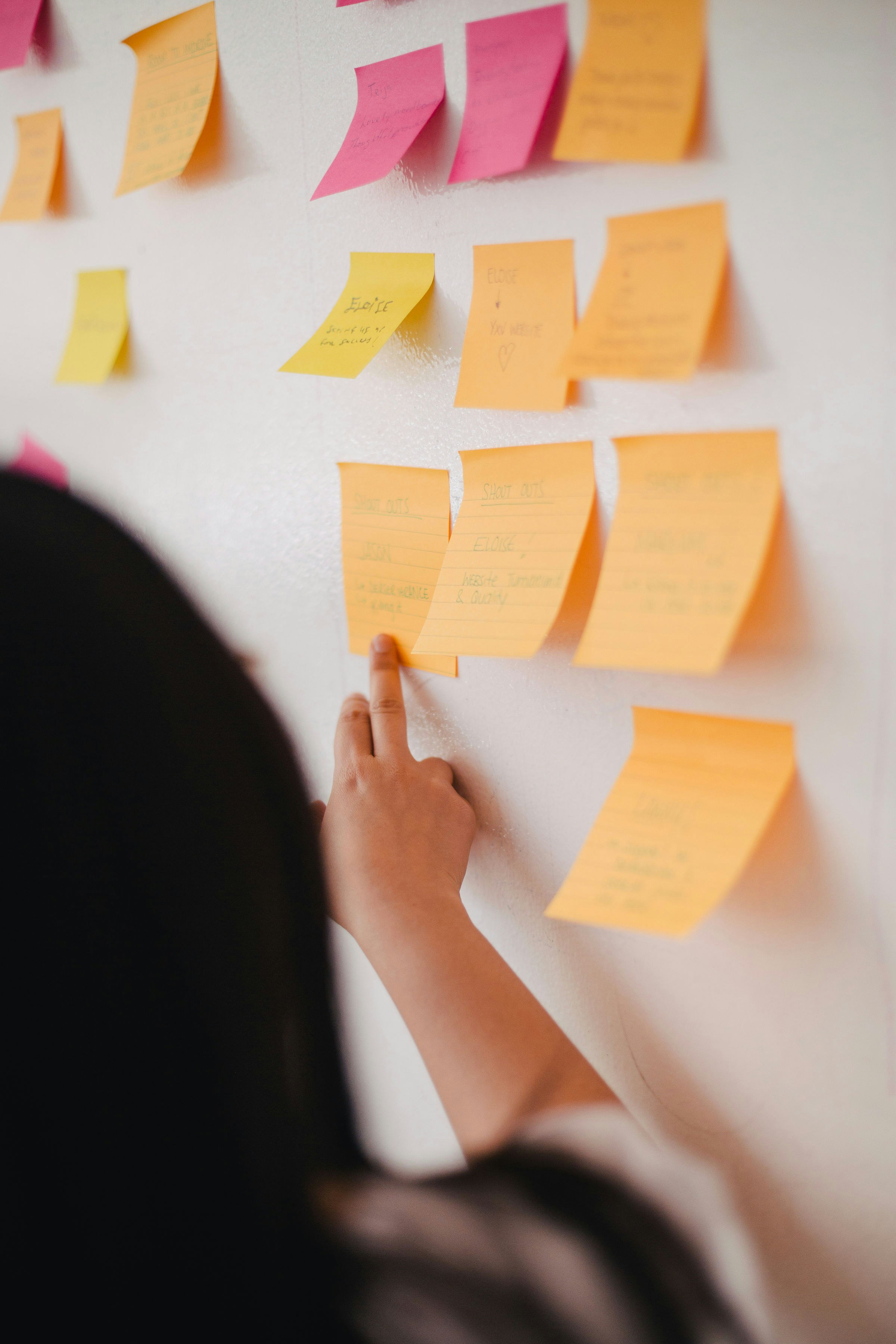 Phases of Design
1) Analyze
2) Plan
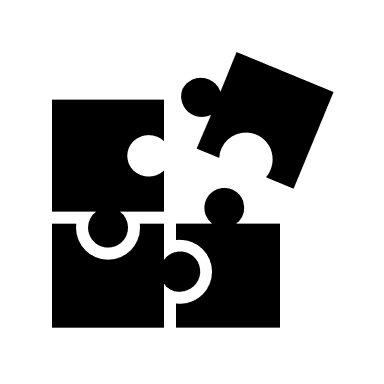 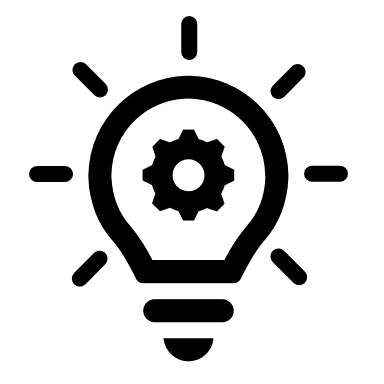 3) Build
4) Refine
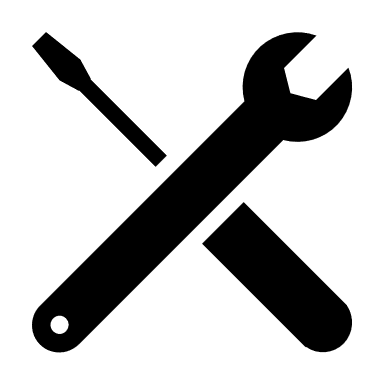 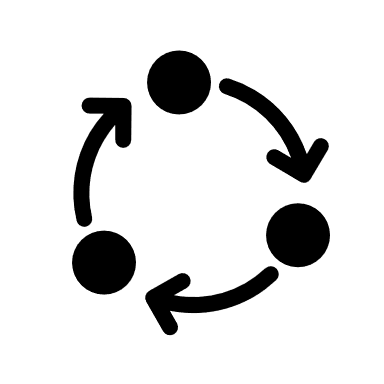 Sample Workflow
Analyze: Forget AI (for now)
Analyze: Select Assignment
Analyze: Break it down
Plan: Select Strategies & Tools
Build: Re-assemble
Build: Communicate Expectations
Refine: Test/Revise
Refine: Pilot/Iterate
Forget AI (for now)
Many Reasons to Revise:
Alignment
Age of assignment
Currency/Relevance
High-stakes
Pain points
Knowledge gaps
Feedback
Motivation
Engagement
New teaching strategies
New tools
Variety
Workload
Factors that influence cheating
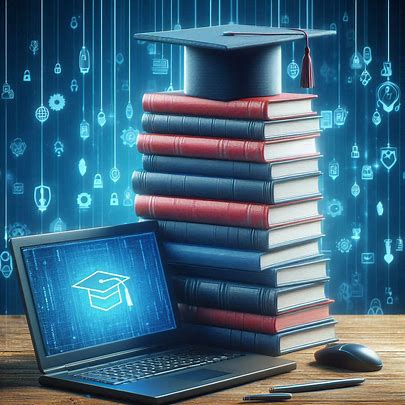 Relevance
Clarity
Digital Literacy
Community
Preparedness
High-stakes
Ease of cheating
Phase 1: Analyze
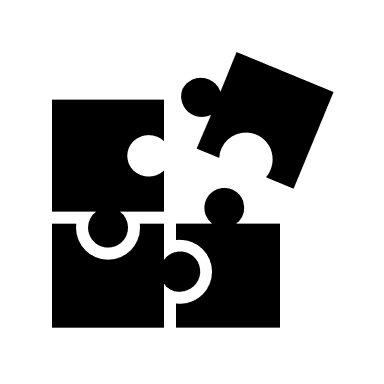 Do:
Consider:
Forget AI (for now)
Select Assignment(s)
Prioritize
Clarify purpose
Break it down
Cognitive steps
Submission steps
For each assignment step:
How can AI help?
How might it hinder?
Using/updating a design map
8
Example – Original Assignment
Example – Breaking it down
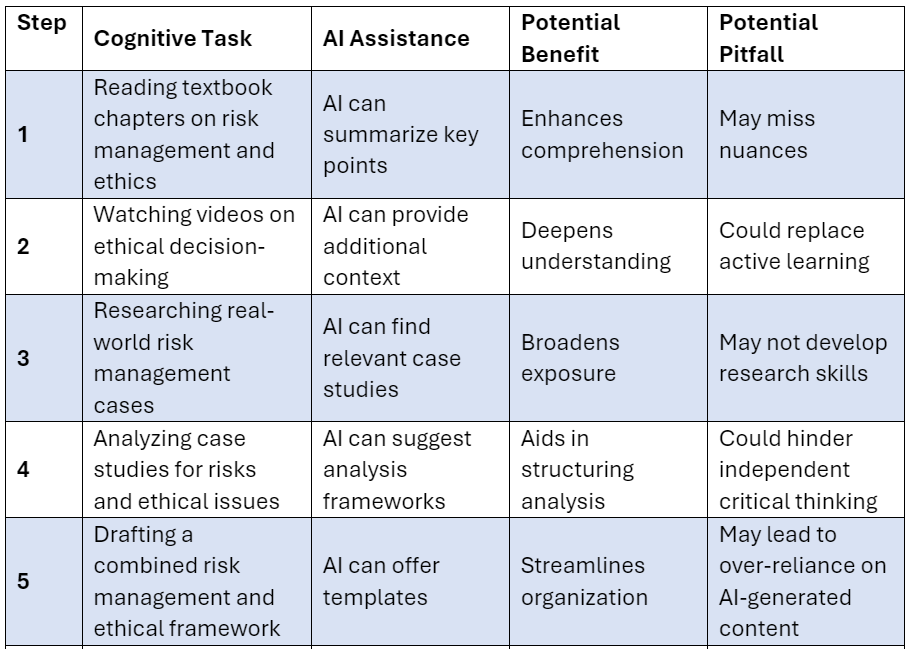 Phase 2) Plan
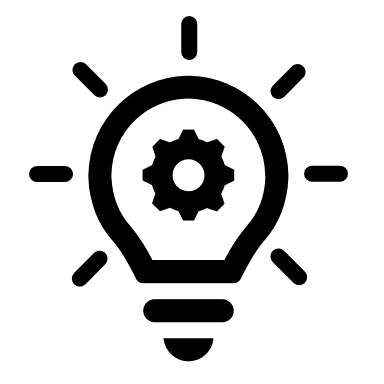 Do:
Consider:
Three Options for revision:
Match Strategies to steps
Start from scratch
Use a template
Instructional design consultation
🤖 Ask AI for options
Possible Strategies
Scaffolding assignments
Critiquing AI Responses
1-1 Meetings / Debriefs
Expecting More
AI Literacy Activities
AI Practice Activities & Feedback
Local, unique, personal (Bowen & Watson, 2024)
AI as Team Support
Creating & CuratingMaterials
Turnitin / Proctoring Software
Example – Matching tasks & Strategies
[Speaker Notes: \]
Phase 3: Build
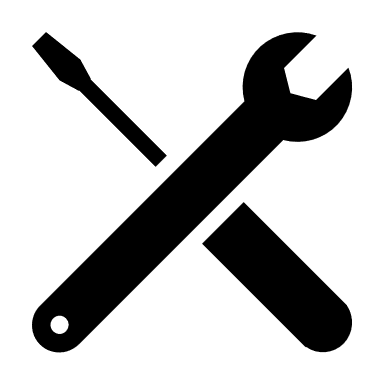 Do:
Consider:
Clearly articulate in writing: 
Purpose
Steps
Tools
Expectations
Support

Update global expectations as needed
Designing on paper first
Assignment walkthrough (live or video)
🤖 AI assistance with drafting instructions, rubrics, templates
Example
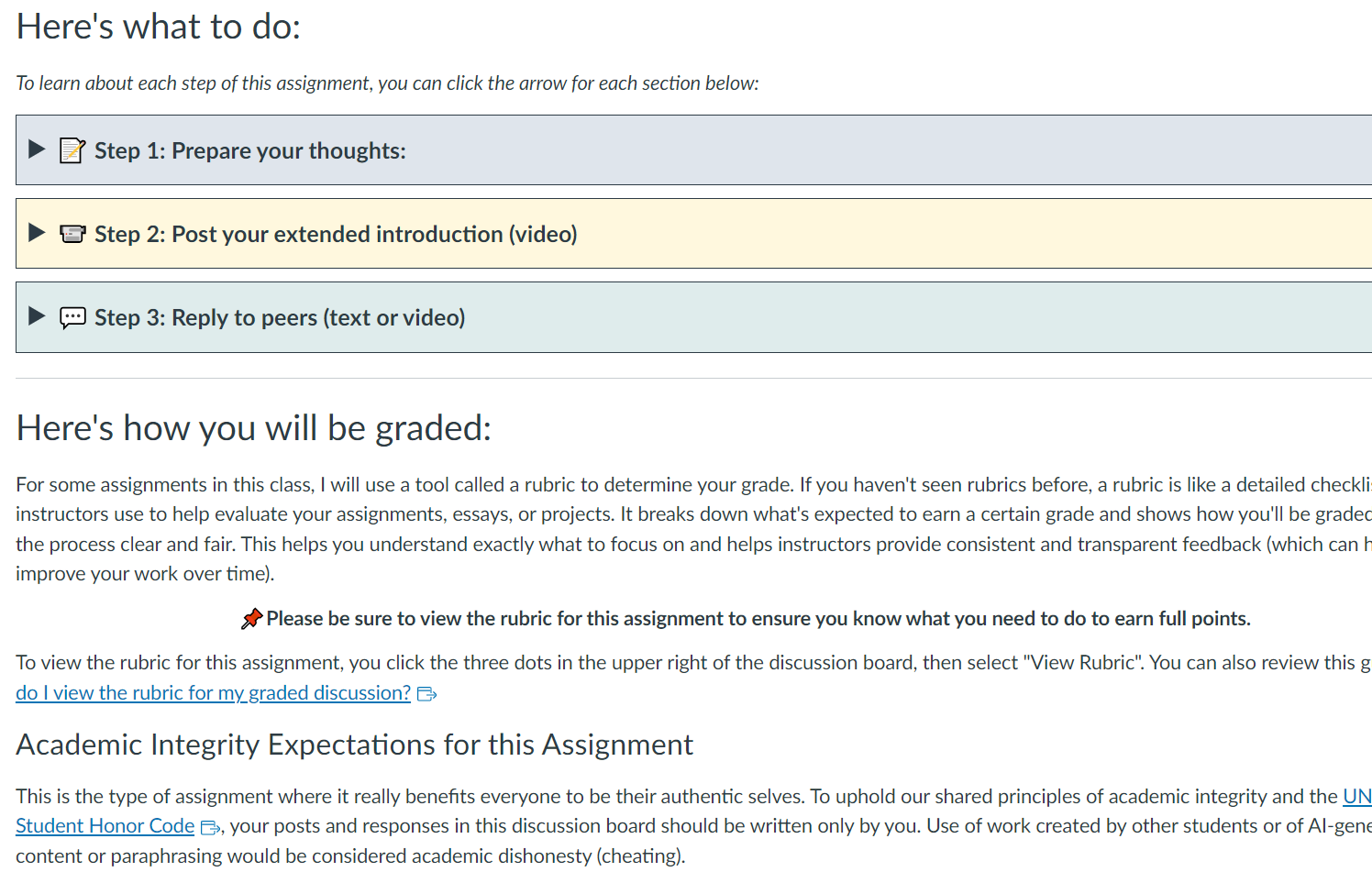 Phase 4: Refine
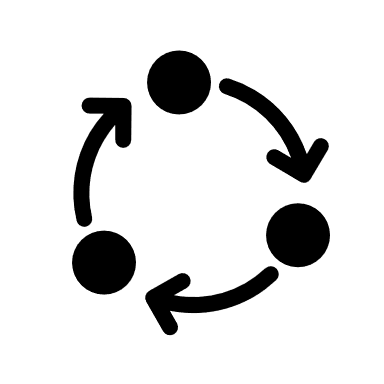 Do:
Consider:
Test before launch, refine after pilot
Document the process

Expect revisions
Brief “exit ticket” survey
Multiple feedback channels:
Colleagues
DEeL
Former students
Grad students
🤖 AI tools
Support: Online, Hybrid, Web-enhanced
DEeL Tutorial Portal
Instructional Design Consultations
Microsoft Copilot
LinkedIn Learning
Respondus Lockdown Browser/Monitor, Turnitin
Screenshot: AI Resources in DEeL Tutorial Portal
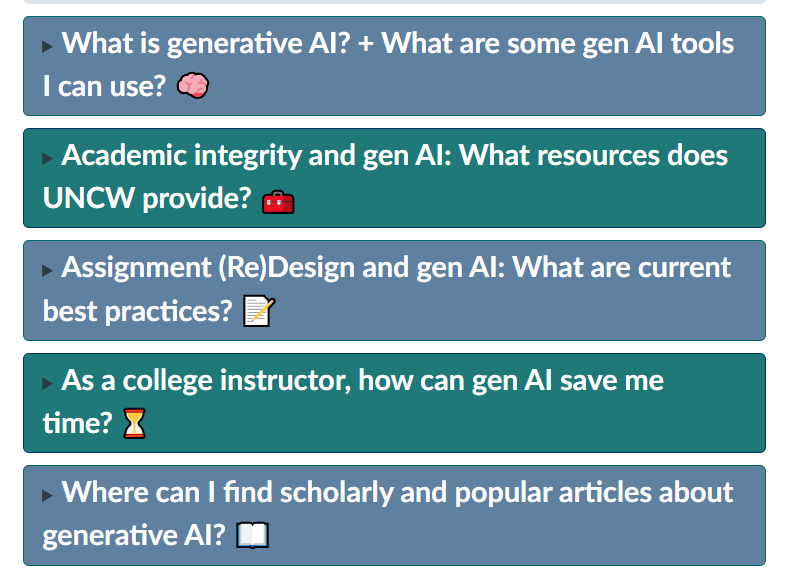